Исторические предпосылки возникновения романтизма. Разновидности романтизма и национальное своеобразие.
Работу выполнила 
Беломестнова  С.А.
Слова «романтика», «романтический» известны каждому. Мы говорим: «романтика  дальних странствий», «романтическое настроение», «быть романтиком в душе»... Этими словами мы хотим выразить притягательность путешествий, необычность человека, загадочность и возвышенность его души. В этих словах слышится что-то желанное и манящее, мечтательное и несбыточное, необычное и красивое.Моя работа посвящена  такому направлению в литературе как Романтизм.
Истоки романтизма Формирование европейского романтизма обычно относят к концу XVIII -первой четверти XIX века. Отсюда ведут его родословную. В таком подходе есть своя правомерность. В это время романтическое искусство наиболее полно выявляет свою сущ­ность, формируется как литературное направление.
Романтизм в своих истоках – явление антифеодальное. Он сформировался как направление в период острого кризиса феодального строя, в годы Великой французской революции и представляет собой реакцию на такой общественный правопорядок, в котором человек оценивался, прежде всего по своему титулу, богатству, а не по духовным возможностям. Романтики протестуют против унижения в человеке человеческого, борются за возвышение, раскрепощение личности.
        Великая Французская буржуазная революция, потрясшая до основания устои старого общества, изменила психологию не только государственного, но и «частного человека». 
       Участвуя в классовых битвах, в национально-освободительной борьбе, народные массы творили историю. Политика становилась как бы их повседневным делом.
Изменившаяся жизнь, новые идейно-эстетические потребности революционной эпохи требовали для своего изображения новых форм. Жизнь революционной и послереволюционной Европы трудно было уложить в рамки бытового романа или бытовой драмы. Пришедшие на смену реалистам романтики ищут новые жанровые структуры, трансформируют старые.
Романтизм – это прежде всего особое миропонимание, основанное на убеждении о превосходстве «духа» над «материей». Творческим началом, по мнению романтиков, обладает все подлинно духовное, которое они отождествляли с истинно человеческим. И, напротив, все материальное, по их мысли, выдвигаясь на первый план, уродует подлинную природу человека, не позволяет проявиться его сущности, оно в условиях буржуазной действительности разобщает людей, становится источником вражды между ними, приводит к трагическим ситуациям.
Возникновение романтизма в России
Первая половина XIX в. в России отмечена мощным подъемом культуры во всем ее многонациональном разнообразии. Свое проявление он находит прежде всего в успешном развитии философии, литературы и научной мысли. 
Причины подъема – в прогрессивном воздействии идей Просвещения, в событиях Отечественной войны 1812 г., в смелом, патриотически воодушевленном выступлении дворянских революционеров-декабристов. Острота положения в общественной жизни побуждала передовую интеллигенцию к борьбе за демократические преобразования, за свободу труда, мысли и творчества.
Велика зависимость культурного подъема и от многих экономических перемен в стране. Россия встала на путь развития буржуазных отношений.
Развитие капиталистического уклада в экономике России в первой половине XIX в. явилось важным ускорителем общественного и культурного прогресса. Довольно широкое применение техники, связанное с процессом перерастания мануфактуры в фабрику, использование пара как источника энергии, железнодорожное строительство, зарождение и первые шаги отечественного машиностроения — все эти явления, определявшие уровень материальной культуры, возникли только в XIX столетии, их не знал предшествующий век.
в России зарождается романтизм, который отличался от западноевропейского в угоду иной исторической обстановке и иной культурной традиции. Французскую революцию нельзя причислить к значимым причинам его возникновения. Настоящей причиной стала Отечественная война 1812 г., в которой проявилась вся сила народной инициативы. Но после войны народ не получил воли. Представители дворянства, не довольные действительностью, вышли на Сенатскую площадь в декабре 1825 г. Этот поступок тоже не прошел бесследно для творческой интеллигенции. Бурные послевоенные годы стали обстановкой, в которой формировался русский романтизм.
Романтизм в России возник на семь лет позже, чем в Европе. Можно говорить о его некоторой подражательности. В русской культуре противопоставления человека миру и Богу не было. Возникает Жуковский, который переделывает немецкие баллады на русский лад: «Светлана» и «Людмила». Вариант  романтизма байроновский  прожил и прочувствовал в своем творчестве первым в русской культуре Пушкин, потом Лермонтов.
Русский романтизм, начавшись с Жуковского, расцвел в творчестве многих других писателей: К. Батюшкова, А. Пушкина, М. Лермонтова, Е. Баратынского, Ф. Тютчева, В. Одоевского, В. Гаршина, А. Куприна, А. Блока, А. Грина, К. , М.Горького, Паустовского и многих других.
Черты романтизма:
Идея двоемирия: несовершенный реальный мир и совершенный идеальный мир фантазии героя, его духовный мир;
Недостижимость идеального мира;
Идеализация мира природы (романтический пейзаж), искусства;
Преобразовать мир может искусство;
Тема борьбы, бунта (часто против обывательщины, против законов общества);
(Главный враг романтиков – обыватель, считающий материальное благополучие смыслом существования)
Отражение действительности в её типических проявлениях (т.е. в единичных фактах отражается общее, характерное);
Черты романтизма:
Ценность человеческой личности заключается в способности разглядеть ДУШУ человека, вещи, понять, что именно душа является главным;
Частое несоответствие внешней формы внутренней сущности героя;
Принцип исторического романтизма: обращение к прошлому с целью понять настоящее;
Основные черты романтического героя
неприятие идеалов общества
трагическое одиночество
герой всегда яркая, исключительная личность
свободолюбие героя
герой всегда находится в неразрешимом конфликте со своим окружением, обществом, эпохой. 
необычные, исключительные обстоятельства жизни
В романтизме отсутствует эволюция героя, т.к. обстоятельства не влияют на личность.
часто находится в пути;
это сильная личность, человек, одержимый какой-либо страстью;
показан в развитии, т.е. изображается диалектика его души;
может быть и положительным, и отрицательным.
Романтики открыли для литературы:
Диалектику психологических состояний;
характеры, основу которых составляли глубокие  внутренние противоречия;
тему «униженных и оскорбленных»;
исторический роман;
философскую сказку;
научно – фантастический роман;
психологический детектив;
романтическую поэму.
Диалектика психологических состояний
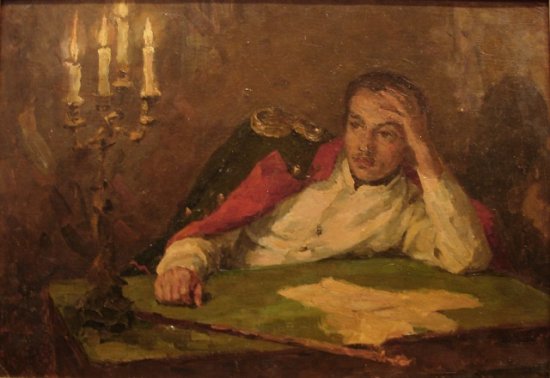 «Мцыри»
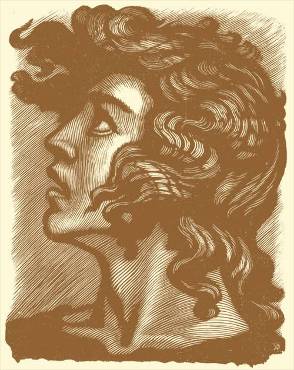 Лермонтов 
Михаил Юрьевич
1814-1841
Характеры, основу которых составляли глубокие  
внутренние противоречия
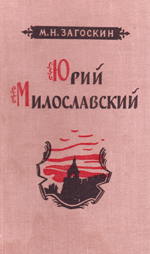 Загоскин
Михаил Николаевич
1789-1852
Тема "униженных и оскорбленных"
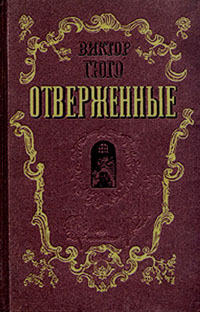 Виктор Гюго
1802-1885
Исторический роман
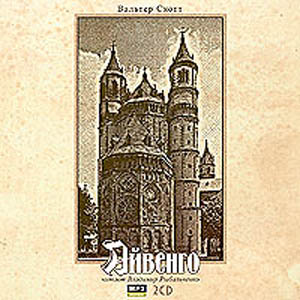 Вальтер Скотт
1771-1832
Философская сказка
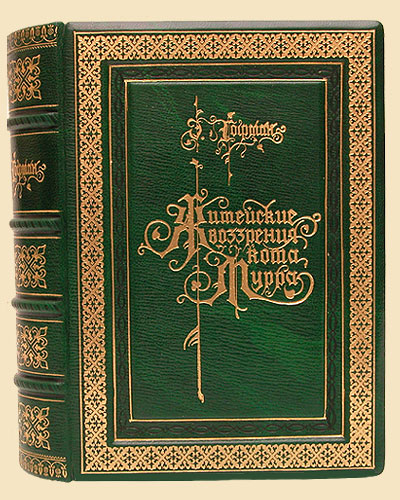 Гофман 
Эрнст Теодор
1776-1822
Научно-фантастический роман
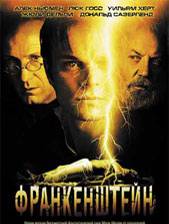 Мери Шелли
1797-1851
Психологический детектив
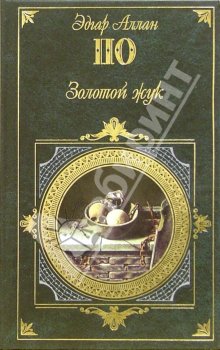 По
Аллан Эдгар
1809-1849
Романтическая поэма
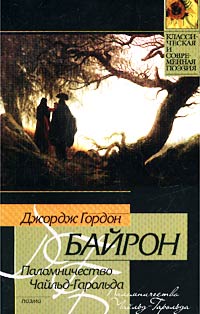 Байрон Джордж 
Ноэл Гордон
1788-1824
Романтизм в русской литературеконец 18 –ого начало19-ого веков
Мистический
Революционный
Мистический романтизм
Баллады
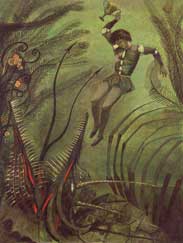 Жуковский
Василий Андреевич
1783-1852
Мистический романтизм
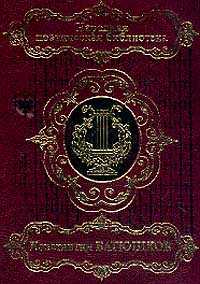 Батюшков Константин
1797-1857
Революционный романтизм
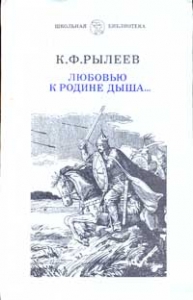 Рылеев
 Кондратий
1795-1826
Классификация течений русского романтизма
Классификаций существует много, но все они имеют свои недостатки. Далее описаны два наиболее характерных примера классификации течений романтизма.
Классификация течений русского романтизма
1.       Созерцательный романтизм Жуковского, Батюшкова.
2.       Гражданский революционный романтизм декабристов (в первую очередь Рылеев, Герцен).
3.       Синтетический романтизм Пушкина (влияние Жуковского + декабристы + свое).
4.       Синтетический романтизм Лермонтова (декабристы + Пушкин + философский + Байрон + свое).
5.       Философский романтизм (Веневитинов, Тютчев, Вл. Одоевский).
Особенности русского романтизма • Романтизм имеет общую универсальную основу во всей Европе, но не отрицает национальной специфики.
Отличия русского романтизма от западноевропейского:
- Запаздывание (возникает на рубеже веков, а не в 1790-е гг.) 
Следствие общего отставания России, запаздывания эпохи классицизма и Просвещения по отношению к Западной Европе (классицизм с 1730-х гг. вместо XVII в.; Просвещение в 1760-1790-е гг. вместо всего XVIII в.)
- Другие исторические предпосылки: 
для 1 этапа - Отечественная война 1812 г.
для 2 этапа - восстание декабристов 1825 г.
Важная для Европы революция 1789 г. Россию затронула опосредованно (через идеи европейских авторов, через соприкосновение с эмигрантами-французами), зато непосредственно коснулись россиян наполеоновские войны и восстание на Сенатской площади
- Иная социальная направленность: антифеодальная, а не антибуржуазная
Следствие отставания России – в Европе шли буржуазные преобразования, в России сохранялся феодализм

- Отсутствие антипросветительской направленности, признание силы разума, сочетание интуитивного и рационального
Следствие просветительского характера русского романтизма в целом. В России Просвещение не успело себя дискредитировать к началу эпохи романтизма. Вера в общественный прогресс у активных романтиков совпадала с идеями просветителей.
- Отсутствие тяги к мистике
Следствие частичного рационализма русского романтизма – мистицизм полностью иррационален.
Исключением стал В.А. Жуковский, подвергшийся сильному влиянию немцев.
 
- Ослабление индивидуализма
Следствие национальной склонности к коллективизму, а также влияния патриотических идей 1812 г.
Отсутствие гедонизма (исключение – гедонистический романтизм К. Н. Батюшкова)
Ослабление «романтической иронии» (порождение абсолютной уверенности в себе и в своей власти творца, ироническая игра с созданными реалиями, высмеивание «поверившего» читателя)
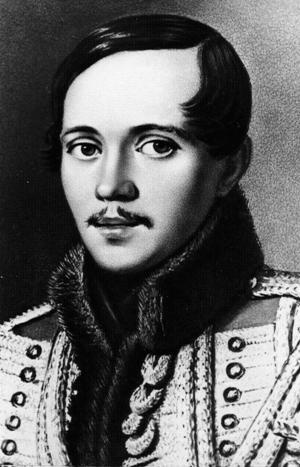 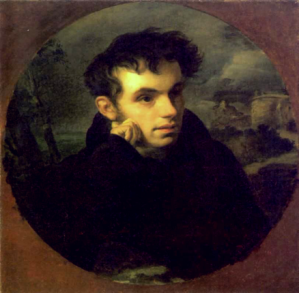 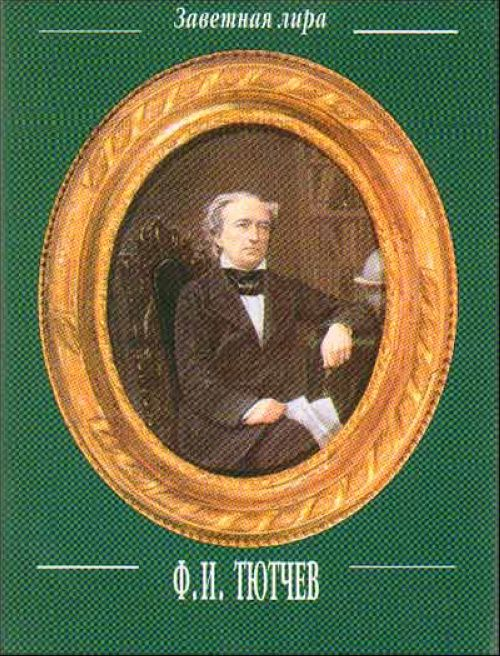 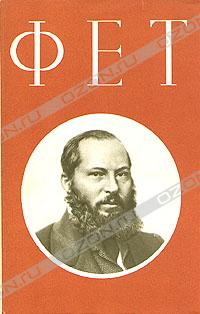